Планирование и прогнозирование образовательного процесса в условиях реализации Федерального ГОСУДАРСТВЕННого Образовательного Стандарта
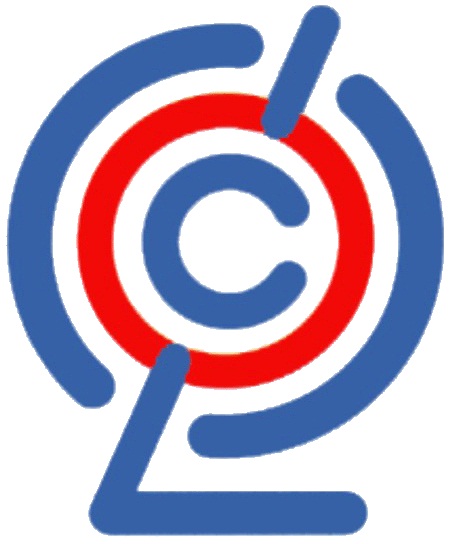 Основные направления образовательных и воспитательных задач, реализуемых в 
программном содержании образовательных областей 
и их реализация в программном содержании образовательных областей
Примерное соответствие программного содержания образовательных областей основным видам деятельности детей дошкольного возраста
Виды организации образовательного процесса
Формы организации образовательного процесса
Структурные компоненты процесса педагогического взаимодействия
Формы планирования образовательного процесса